Finding Modules in Networks with Non-modular Regions
Sharon Bruckner, Bastian Kayser, Tim Conrad

Freie Uni. Berlin
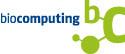 What are networks with non-modular regions?
Can every network be fully partitioned into dense clusters?









We introduce NCC networks.
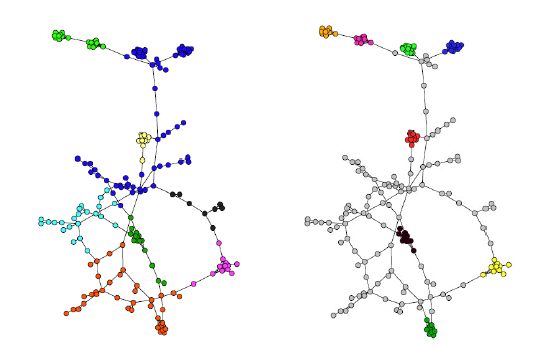 Modular region

    Transition region
Where do NCC networks occur?
The network is actually full partitionable, but contains noise.
The network structure is not strictly modular:Nodes 
Overlaps
Outliers
Paths and nodes connecting modules

Example: A protein-protein interaction network
Formalizing this notion of modularity
Goal: 
A score that quantifies how modular an NCC network is, analogous to Newman‘s Modularity.
Then:
What‘s wrong with simply taking Newman Modularity?


Answer:
Trees and very sparse graphs have high Newman Modularity
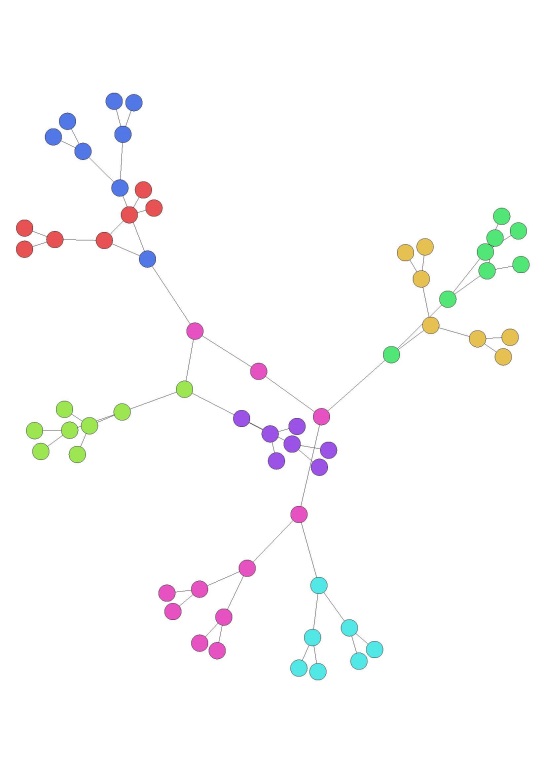 0.75
Transition matrices and gaps
In a discrete random walk on a network, the random walker moves at each step to randomly chosen neighbor. This is encoded in the transition matrix. 
Clustering algorithms often rely on the gap in the eigenvalue spectrum of the transition matrix.
The presence of eigenvalues close to 1, followed by a gap, indicate the presence of modules.
For NCC networks, this is not enough. Therefore we introduce a transition matrix Pt, that comes from a continuous random walk.
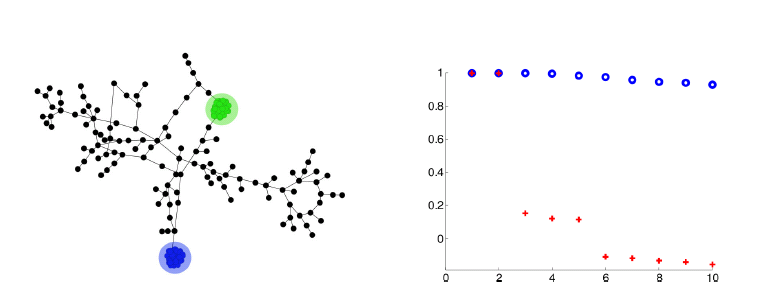 Transition matrices and gaps
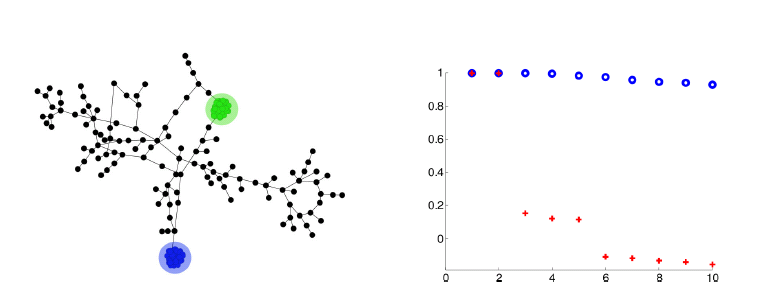 First try: the gap score
Exploit the connection between the number of eigenvalues close to 1 of the transition matrix and the number of modules.
Gap score: Analysis and results
Main Advantage: This is a global score, not dependent on a partition
Second try: metastability score
Second try: metastability score
Metastability score: Analysis
Main Advantage: Explicitly takes into account the transition region, more suited for NCC networks.
Experiment results on the two scores
For networks with two modules of size 100 with increasing  density and a transition region of 1000 nodes.
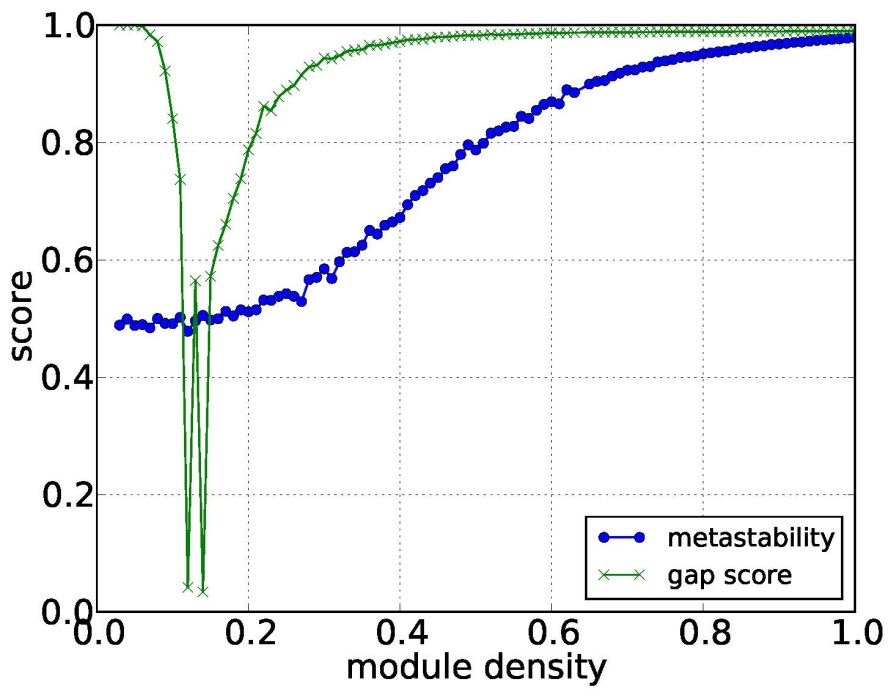 Intermediate Conclusion
Both scores have some major disadvantages
Currently developing an improved score:
Takes the transition region into account 
is provably „good“, at least on some well-defined network classes.
dependent on the partition (so, not global), but the partition can be optimized.
Algorithms for identifying modules in NCC networks
We compare the behavior of 3 algorithms on a benchmark dataset of NCC networks:

MSM:  The Markov State Model clustering algorithm first identifies and removes the transition region, and then deterministically clusters the remaining nodes.

SCAN: Clusters nodes together based on neighborhood similarity and reachability. Assigns nodes the roles of hubs, outliers.

MCL: The Markov Clustering algorithm simulates random walks on the network and identifies modules as regions where the random walker stays for a long time. Returns a full partition.
Adjusting the algorithms
Main Adjustment: 
Nodes in modules under a threshold 1% of nodes are assigned to the transition region.
For SCAN, outliers and hubs are additionally assigned to the transition region.
How can we evaluate the results?
How can we evaluate the results?
Experiment 1: varying sizes
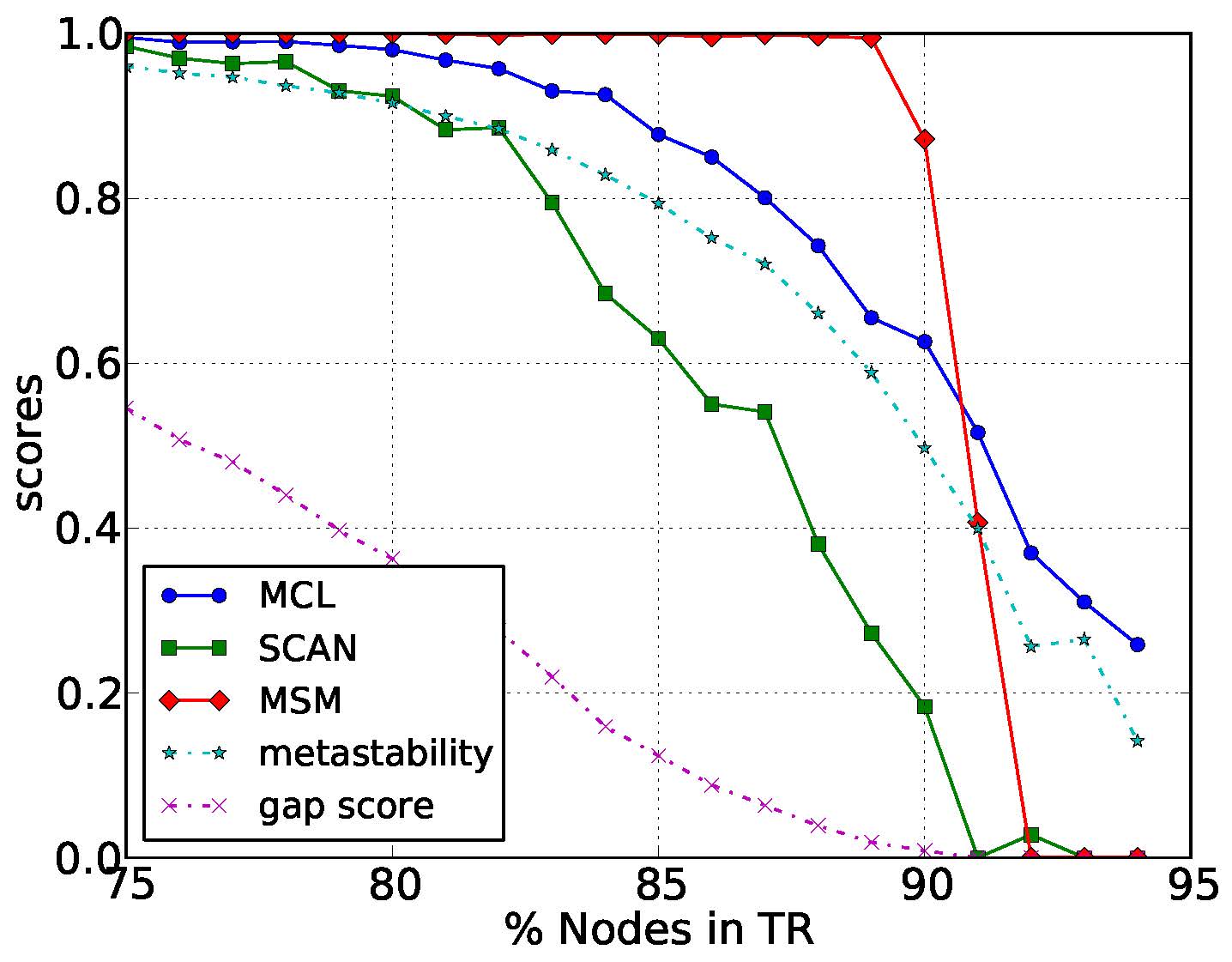 MSM performs best
Metastability score behaves similiarly to algorithm score
Experiment 2: varying densities of modules and transition region
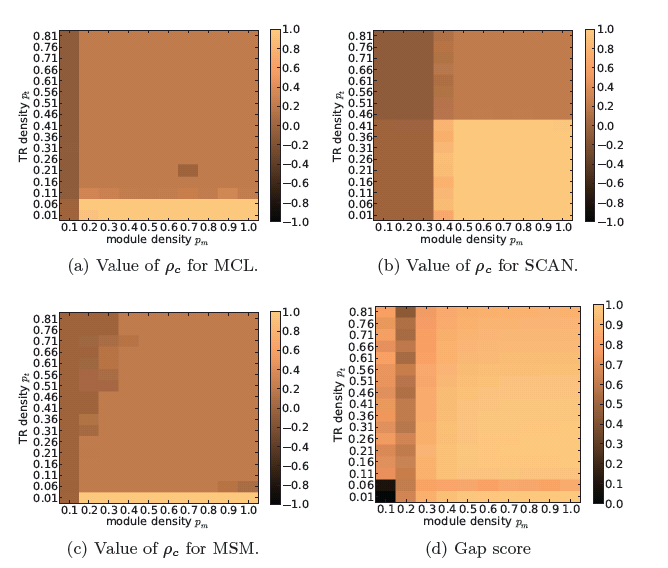 Experiment 3: A PPI network
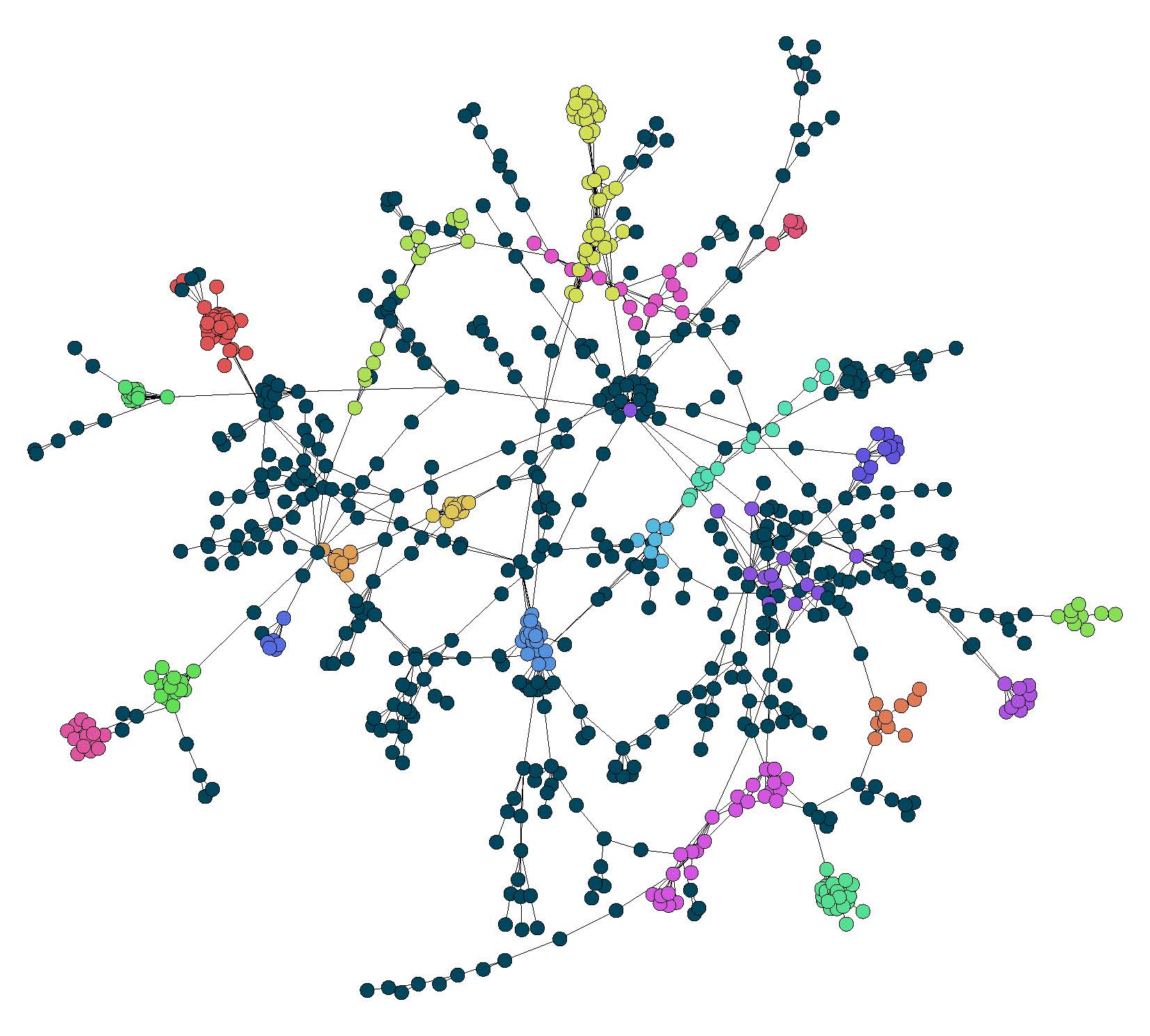 We identified modules in the yeast FYI network.

Our modules correspond to known protein complexes from the CYC2008 database.

We are working on assigning roles to the nodes in the transition region.
Summary and Outlook
Clustering networks such that not all nodes are assigned to modules is useful.
We presented two scores to quantify how modular a network is, and showed that there is room for improvement. 
We compared the performance of 3 algorithms on the task of identifying modules in NCC networks.